October 8, 2014
Calvary Chapel of El Paso
Revelation 22:1-5
Revelation 22:1
And he showed me a pure river of water of life, clear as crystal, proceeding from the throne of God and of the Lamb.
Revelation 22:2
In the middle of its street, and on either side of the river, was the tree of life, which bore twelve fruits, each tree yielding its fruit every month. The leaves of the tree were for the healing of the nations.
Revelation 22:3
And there shall be no more curse, but the throne of God and of the Lamb shall be in it, and His servants shall serve Him.
Revelation 22:4
They shall see His face, and His name shall be on their foreheads.
Revelation 22:5
There shall be no night there: They need no lamp nor light of the sun, for the Lord God gives them light. And they shall reign forever and ever.
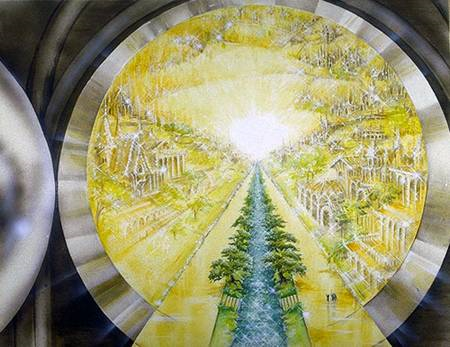 Revelation 22:1
And he showed me a pure river of water of life, clear as crystal, proceeding from the throne of God and of the Lamb.
John 7:38
“He who believes in Me, as the Scripture has said, out of his heart will flow rivers of living water.”
John 7:39
But this He spoke concerning the Spirit, whom those believing in Him would receive; for the Holy Spirit was not yet given, because Jesus was not yet glorified.
John 7:37
On the last day, that great day of the feast, Jesus stood and cried out, saying, "If anyone thirsts, let him come to Me and drink.
Ecclesiastes 3:11
He has made everything beautiful in its time. Also He has put eternity in their hearts, except that no one can find out the work that God does from beginning to end.
Colossians 2:9
For in Him dwells all the fullness of the Godhead bodily;
Colossians 2:10
and you are complete in Him, who is the head of all principality and power.
John 4:13
Jesus answered and said to her, "Whoever drinks of this water will thirst again,
John 4:14
but whoever drinks of the water that I shall give him will never thirst. But the water that I shall give him will become in him a fountain of water springing up into everlasting life."
Acts 1:8
But you shall receive power when the Holy Spirit has come upon you; and you shall be witnesses to Me in Jerusalem, and in all Judea and Samaria, and to the end of the earth."
Revelation 22:2
In the middle of its street, and on either side of the river, was the tree of life, which bore twelve fruits, each tree yielding its fruit every month. The leaves of the tree were for the healing of the nations.
Ezekiel 47:12a
Along the bank of the river, on this side and that, will grow all kinds of trees used for food; their leaves will not wither, and their fruit will not fail.
Ezekiel 47:12b
They will bear fruit every month, because their water flows from the sanctuary. Their fruit will be for food, and their leaves for medicine."
Psalm 22:27
All the ends of the world Shall remember and turn to the LORD, And all the families of the nations Shall worship before You.
Psalm 86:9
All nations whom You have made Shall come and worship before You, O Lord, And shall glorify Your name.
Revelation 15:4
Who shall not fear You, O Lord, and glorify Your name? For You alone are holy. For all nations shall come and worship before You, For Your judgments have been manifested."
Revelation 22:3
And there shall be no more curse, but the throne of God and of the Lamb shall be in it, and His servants shall serve Him.
Revelation 22:4
They shall see His face, and His name shall be on their foreheads.
Revelation 22:5
There shall be no night there: They need no lamp nor light of the sun, for the Lord God gives them light. And they shall reign forever and ever.
2 Timothy 2:12
If we endure, We shall also reign with Him. If we deny Him, He also will deny us.
Revelation 5:10
And have made us kings and priests to our God; And we shall reign on the earth."
Revelation 14:1
Then I looked, and behold, a Lamb standing on Mount Zion, and with Him one hundred and forty-four thousand, having His Father's name written on their foreheads.
No More Curse:
Restoration Made Perfect
The Throne:
Administration Made Perfect
Servants Shall Serve:
Servanthood Made Perfect
We Shall See His Face:
Our Transformation Made Perfect
His Name on our Foreheads:
Our Identification Made Perfect
God is the Light:
Illumination Made Perfect
Reigning Forever:
Exultation Made Perfect
1 Corinthians 13:8
Love never fails. But whether there are prophecies, they will fail; whether there are tongues, they will cease; whether there is knowledge, it will vanish away.
1 Corinthians 13:9
For we know in part and we prophesy in part.
1 Corinthians 13:10
But when that which is perfect has come, then that which is in part will be done away.
1 Corinthians 13:11
When I was a child, I spoke as a child, I understood as a child, I thought as a child; but when I became a man, I put away childish things.
1 Corinthians 13:12
For now we see in a mirror, dimly, but then face to face. Now I know in part, but then I shall know just as I also am known.
1 Corinthians 13:13
And now abide faith, hope, love, these three; but the greatest of these is love.
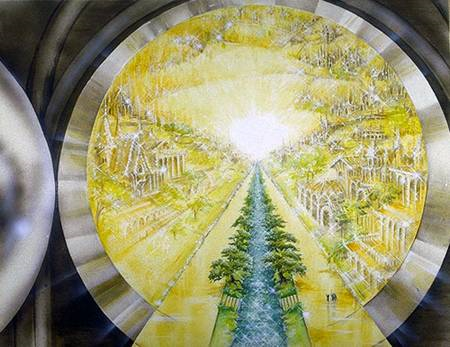